Chapter 6 Air–Sea Interaction
Essentials of Oceanography 
7th Edition
Uneven solar heating on Earth
Solar energy in high latitudes:
Has a larger “footprint”
Is reflected to a greater extent
Passes through more atmosphere
Is less than that received in low latitudes
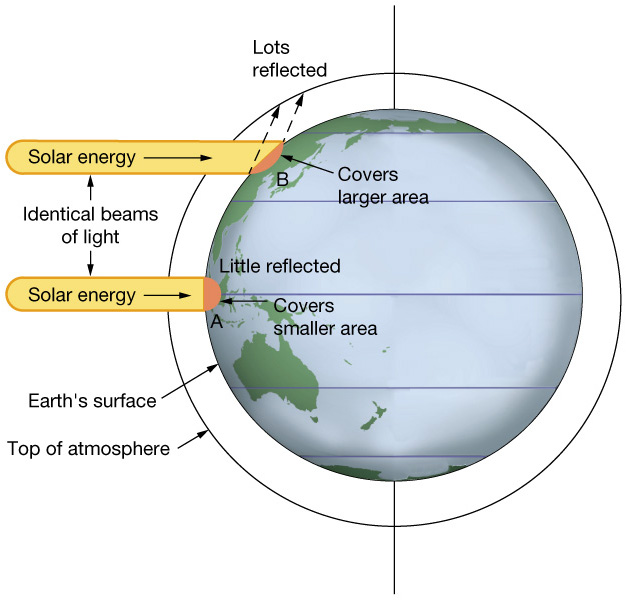 Figure 6-1
Earth’s seasons
Earth’s axis is tilted 23½º from vertical
Northern and Southern Hemispheres are alternately tilted toward and away from the Sun
Causes longer days and more intense solar radiation during summer
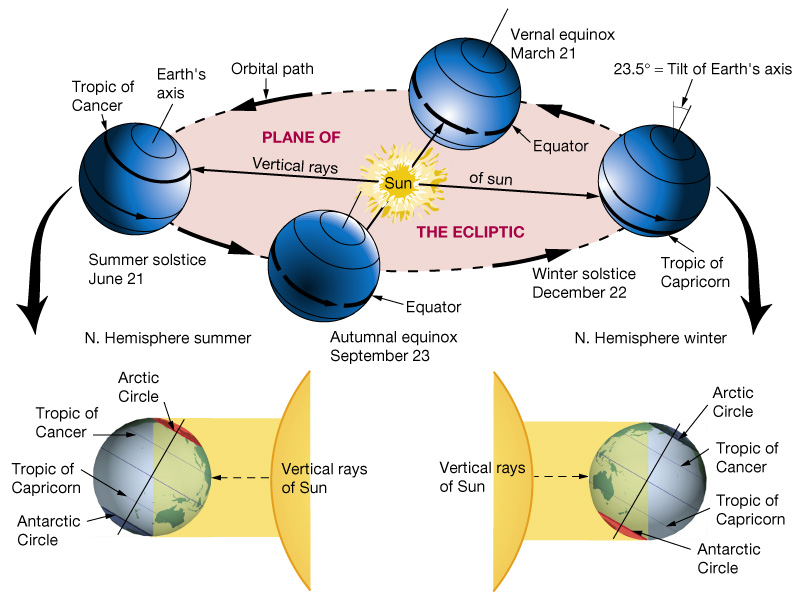 Figure 6-2
Oceanic heat flow
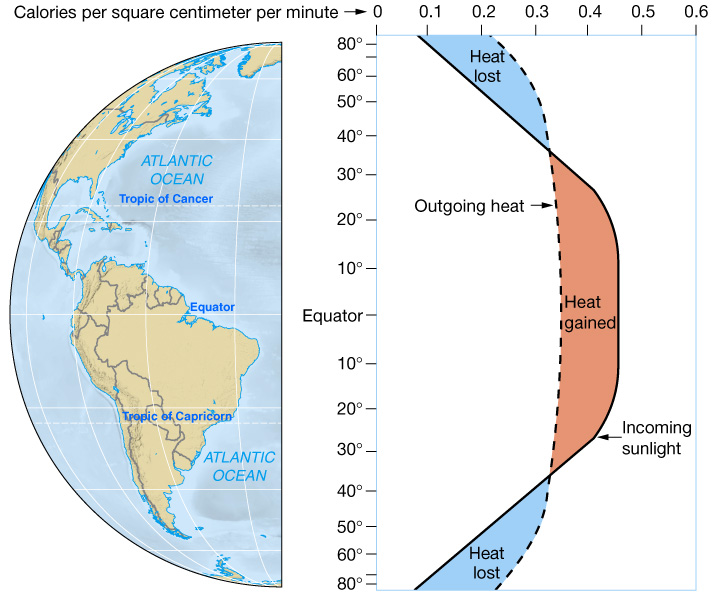 A net heat gain is experienced in low latitudes
A net heat loss is experienced in high latitudes
Heat gain and loss are balanced by oceanic and atmospheric circulation
Figure 6-3
Physical properties of the atmosphere: Composition (dry air)
Physical properties of the atmosphere: Temperature
Troposphere is:
Lowermost part of the atmosphere
Where most weather occurs
Temperature of  troposphere cools with increasing altitude
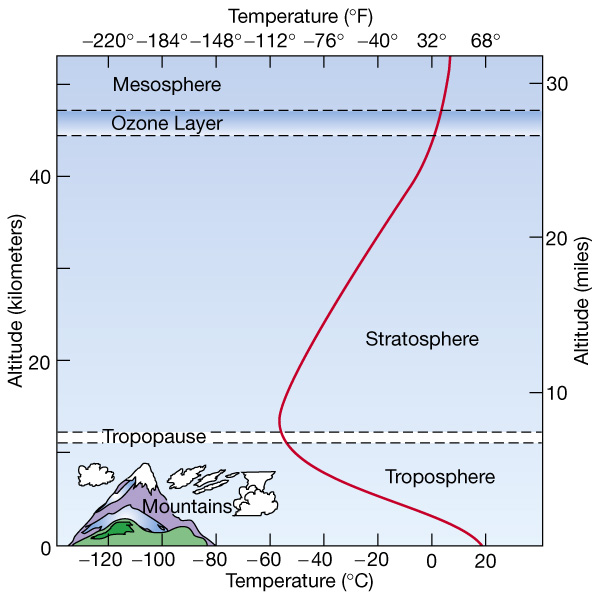 Figure 6-4
Physical properties of the atmosphere: Density
Warm, low density air rises
Cool, high density air sinks
Creates circular- moving loop of air (convection cell)
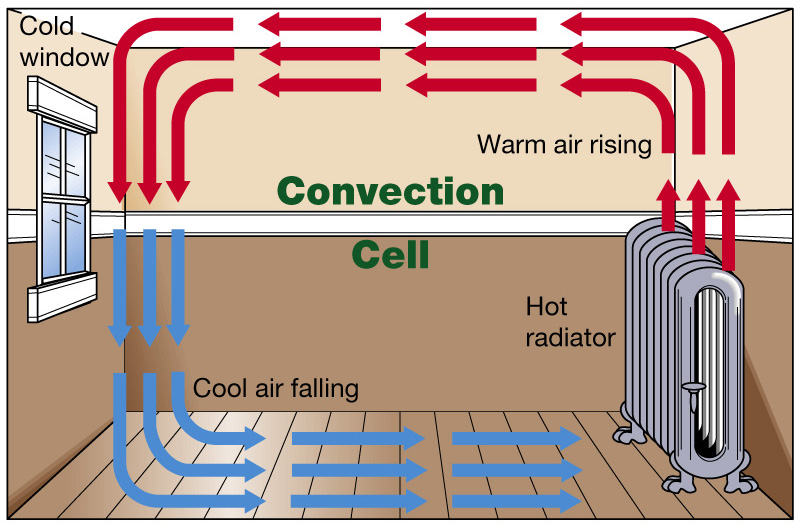 Figure 6-5
Physical properties of the atmosphere: Water vapor
Cool air cannot hold much water vapor, so is typically dry
Warm air can hold more water vapor, so is typically moist
Water vapor decreases the density of air
Physical properties of the atmosphere: Pressure
A column of cool, dense air causes high pressure at the surface, which will lead to sinking air
A column of warm, less dense air causes low pressure at the surface, which will lead to rising air
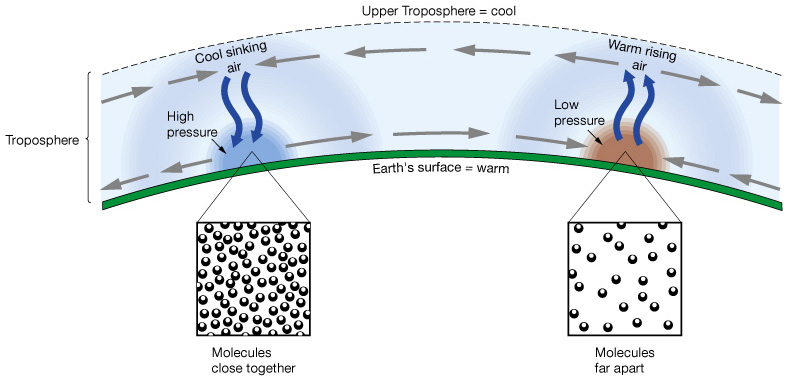 Figure 6-6
Physical properties of the atmosphere: Movement
Air always moves from high-pressure regions toward low-pressure regions
Moving air is called wind
The Coriolis effect
The Coriolis effect
Is a result of Earth’s rotation
Causes moving objects to follow curved paths:
In Northern Hemisphere, curvature is to right
In Southern Hemisphere, curvature is to left
Changes with latitude:
No Coriolis effect at Equator
Maximum Coriolis effect at poles
A merry-go-round as an example of the Coriolis effect
To an observer above the merry-go-round, objects travel straight
To an observer on the merry-go-round, objects follow curved paths
Internet video of balls being rolled across a moving merry-go-round
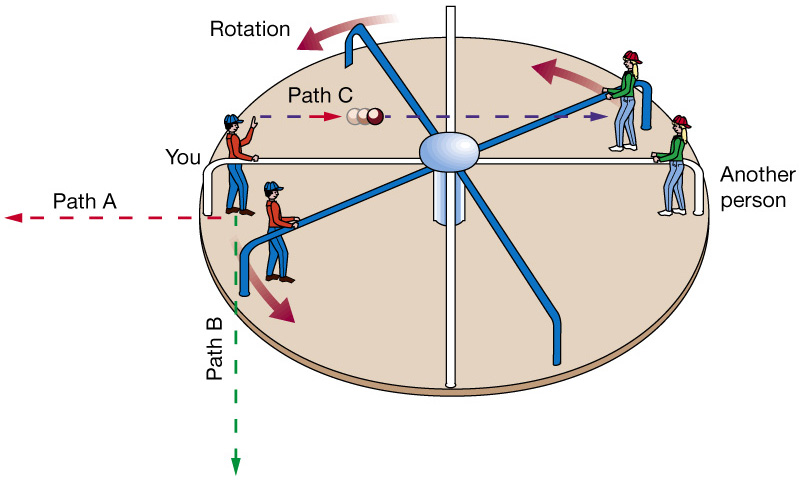 Figure 6-8
The Coriolis effect on Earth
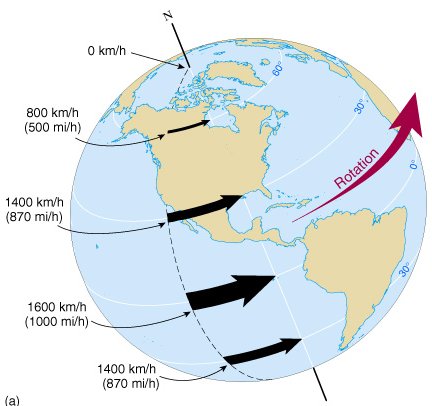 As Earth rotates, different latitudes travel at different speeds
The change in speed with latitude causes the Coriolis effect
Figure 6-9a
Missile paths demonstrate the Coriolis effect
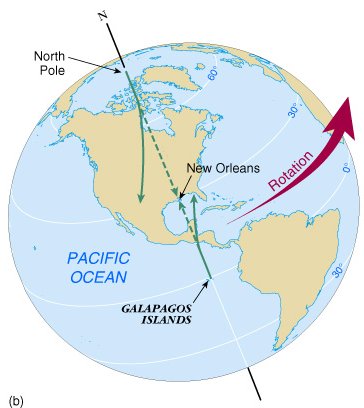 Two missiles are fired toward a target in the Northern Hemisphere 
Both missiles curve to the right
Figure 6-9b
Wind belts of the world
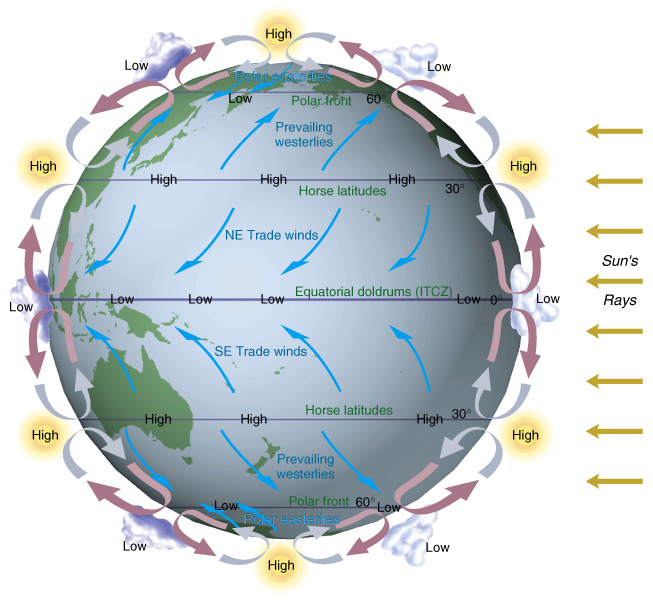 Figure 6-10
Characteristics of wind belts and boundaries
Coriolis effect influences air movement
Northern Hemisphere winds curve to the right as they move from high to low pressure
Causes wind to circulate:
Clockwise around high-pressure regions
Counterclockwise around low-pressure regions
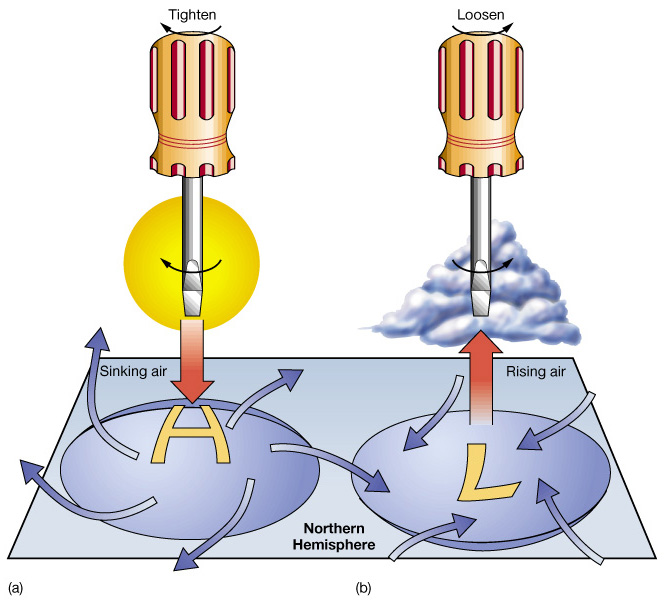 Figure 6-12
Air masses that affect U.S. weather
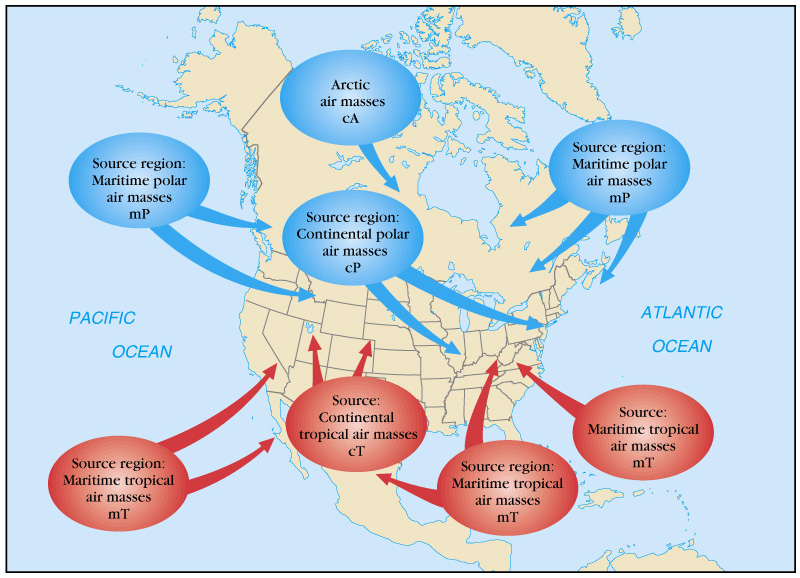 Figure 6-14
Origin and paths of tropical cyclones
Tropical cyclones are intense low pressure storms created by:
Warm water
Moist air
Coriolis effect
Includes:
Hurricanes
Cyclones
Typhoons
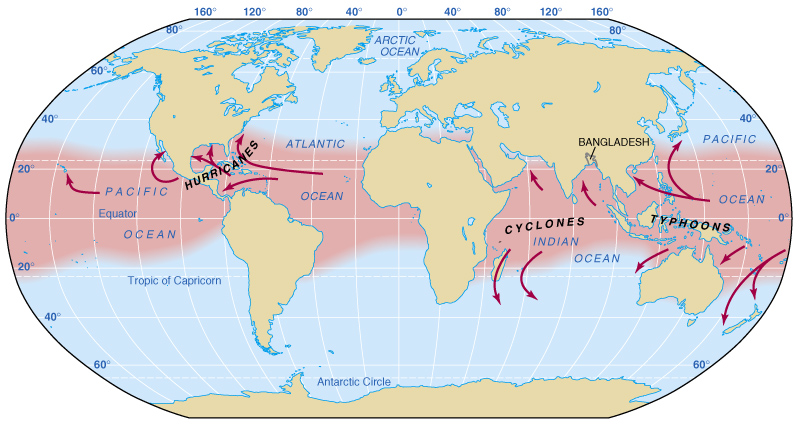 Figure 6-16
Hurricane occurrence
Hurricanes have wind speeds of at least 120 kilometers (74 miles) per hour
Worldwide, about 100 storms grow to hurricane status each year
In the Northern Hemisphere, hurricane season is generally between June 1 and November 30
Current state of the tropical oceans
Hurricane structure
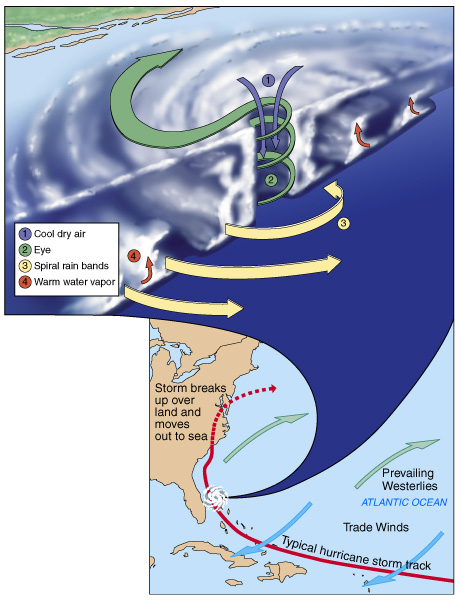 Hurricanes have:
Circular cloud bands that produce torrential rain
The ability to move into the mid-latitudes
A central eye
Figure 6-17
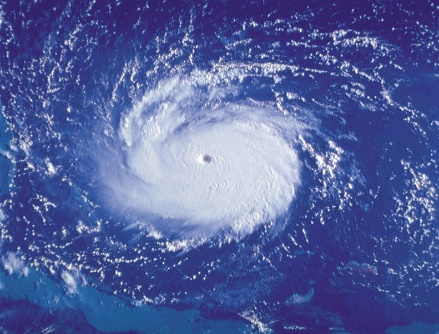 Figure 6-19a
Hurricanes produce storm surge
Storm surge:
Is a rise in sea level created by hurricane coming ashore
Can be up to 12 meters (40 feet) high
Causes most destruction and fatalities associated with hurricanes
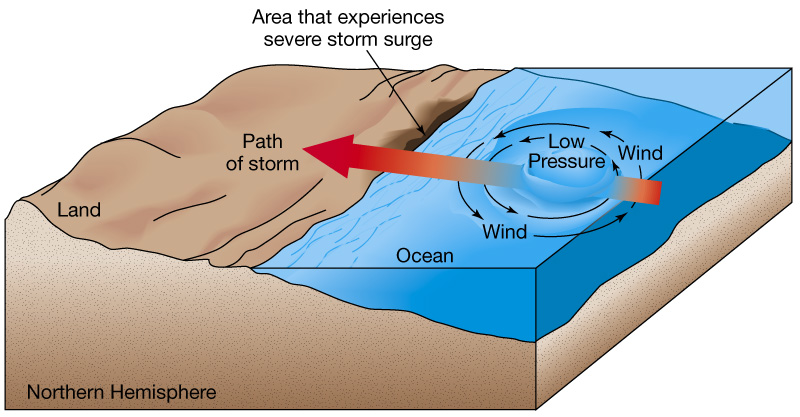 Figure 6-18
Climate regions of the ocean
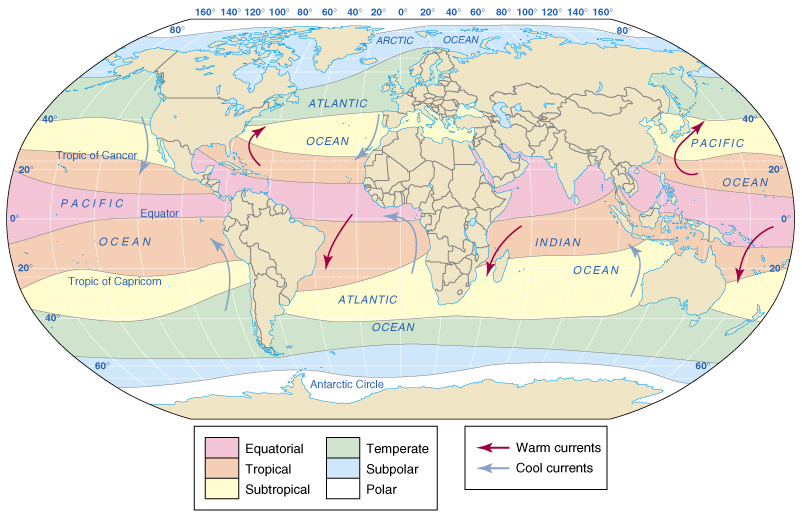 Figure 6-20
How a greenhouse works
Sunlight passes through the clear covering of a greenhouse
It converts to longer wavelength heat energy
Heat cannot pass through the covering and is trapped inside
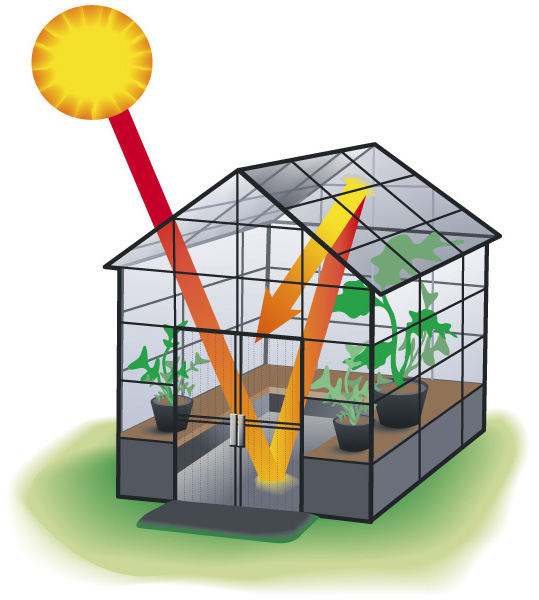 Figure 6-21
The heating of Earth’s atmosphere
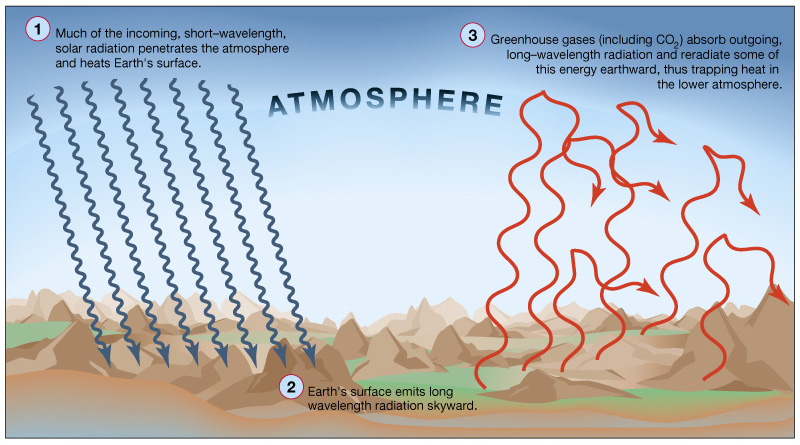 Figure 6-23
Anthropogenic gases that contribute to the greenhouse effect
Carbon dioxide is increasing in the atmosphere
As a result of human activities, carbon dioxide in the atmosphere has increased by 30% since 200 years ago
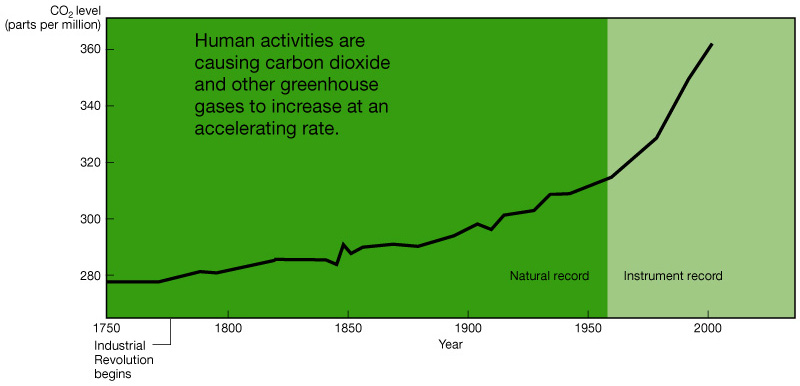 Figure 6-24
Earth’s average temperature is rising
Earth’s average surface temperature has risen at least 0.6°C (1.1°F) in the last 130 years
May be related to increase in atmospheric carbon dioxide
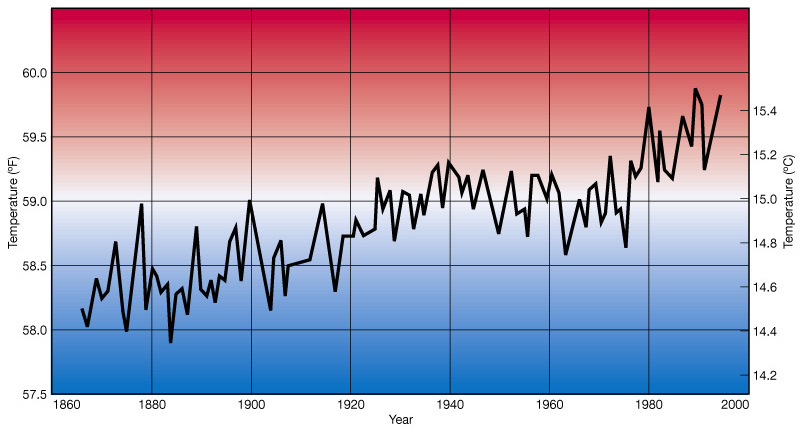 Figure 6-25
Predicted changes with increased greenhouse warming
Higher than normal sea surface temperatures that could affect world climate
More severe droughts or increased precipitation
Water contamination and outbreaks of water-borne diseases
Longer and more intense heat waves
Shifts in the distribution of plants and animals
Potential melting or enlargement of polar ice caps
End of Chapter 6
Essentials of Oceanography 
7th Edition